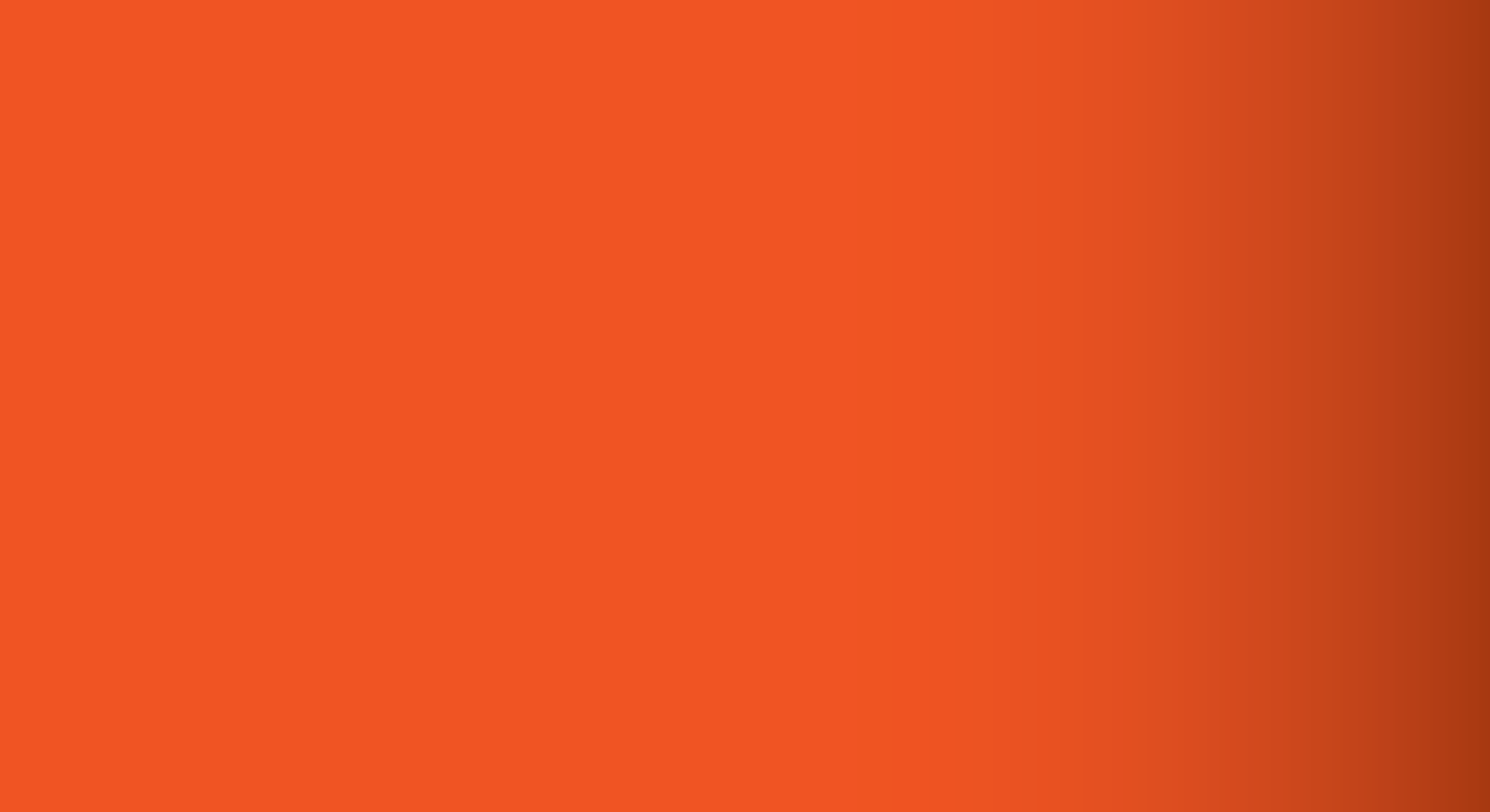 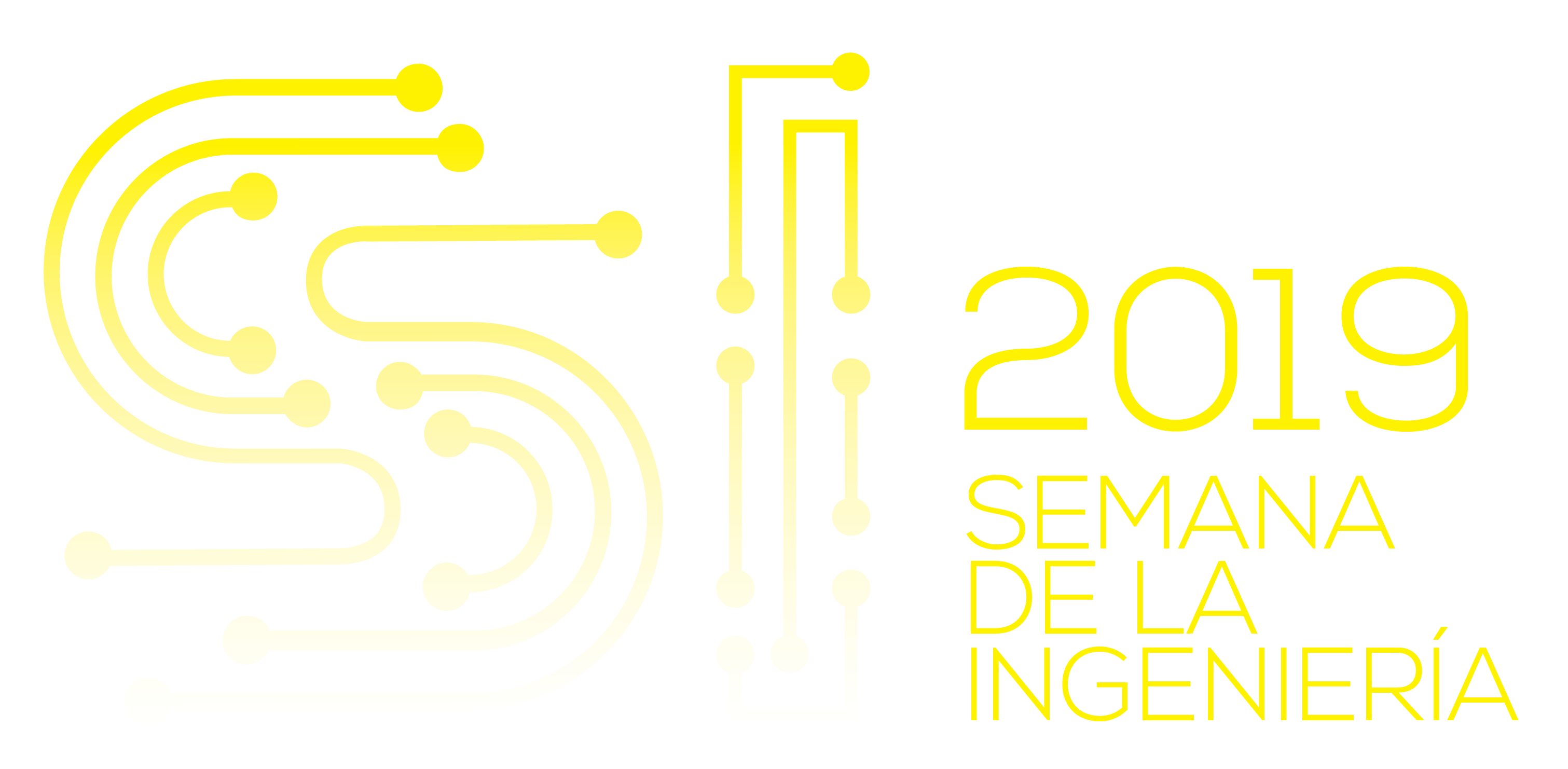 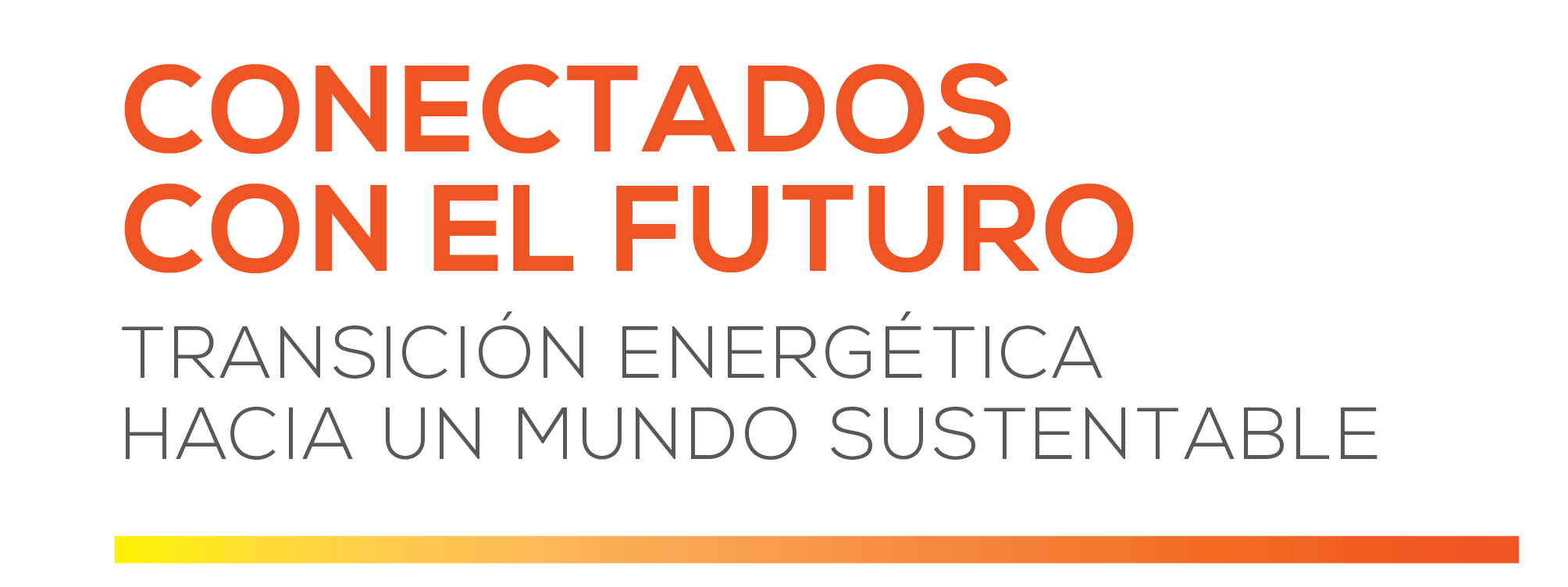 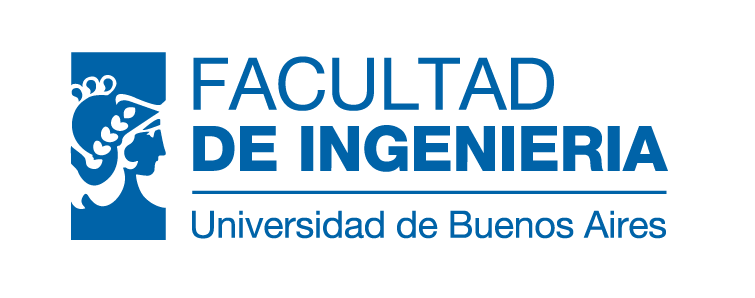 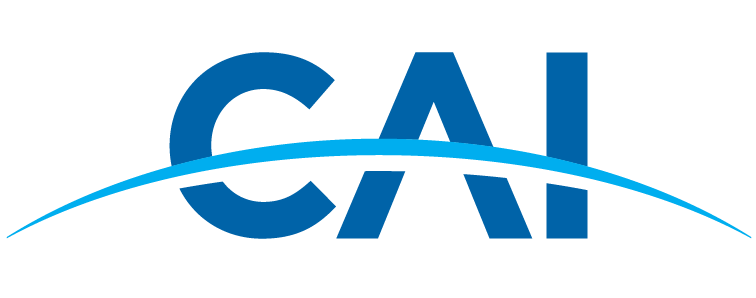 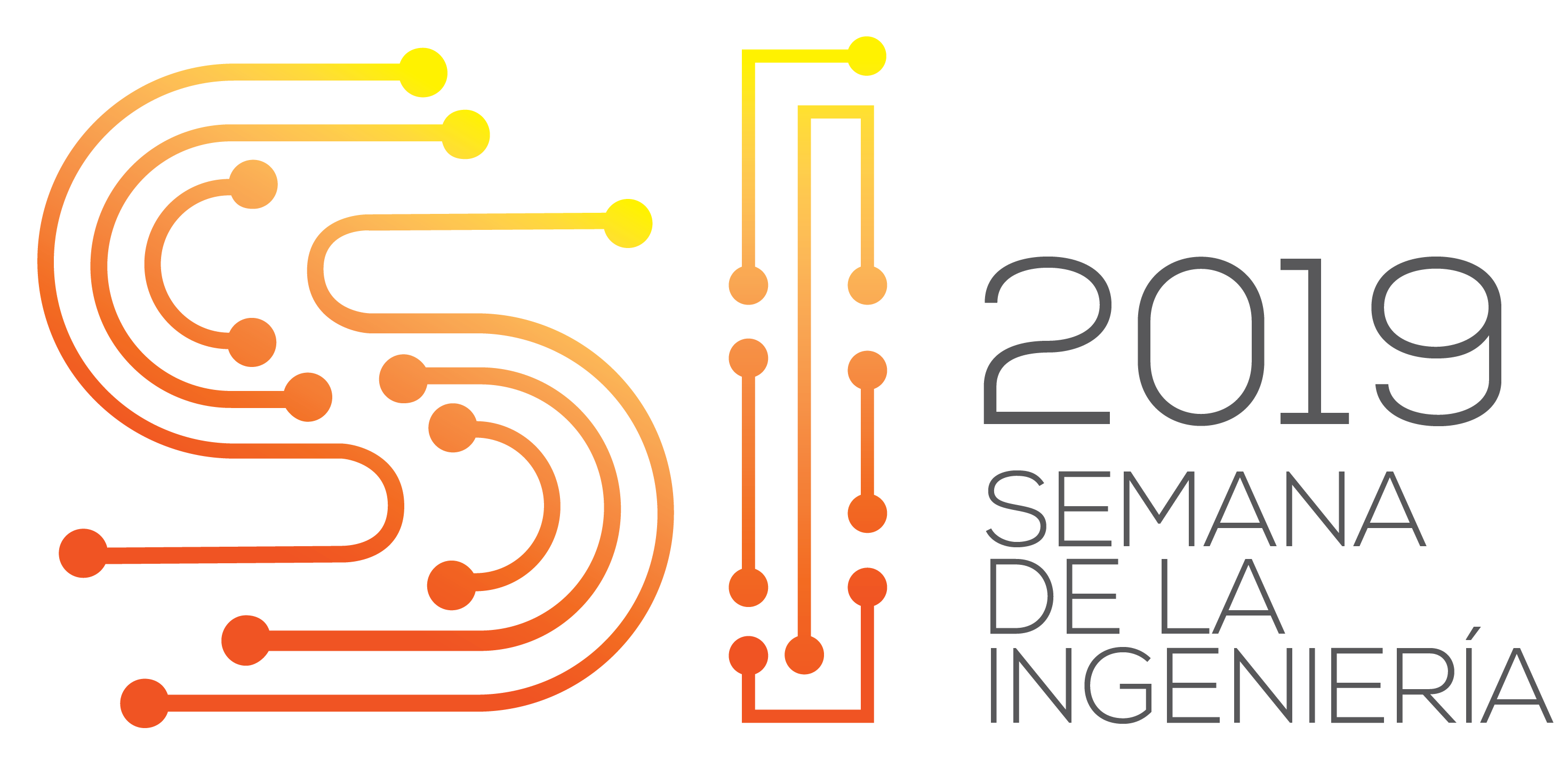 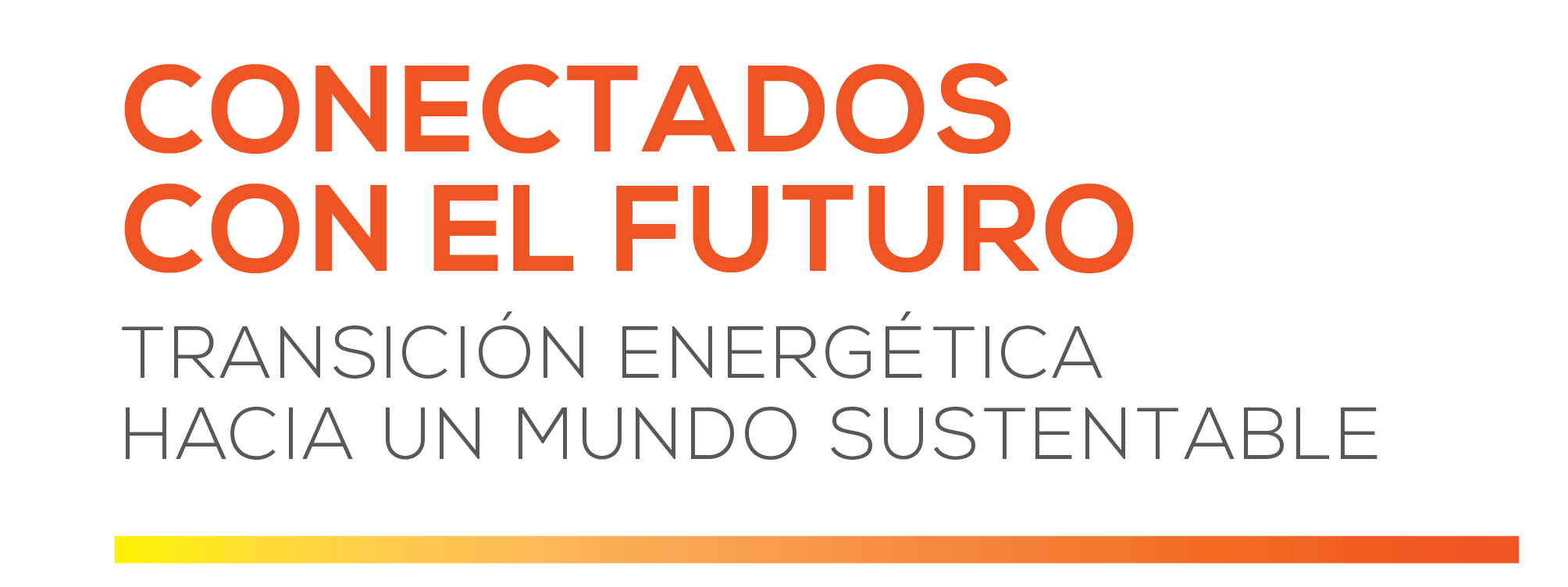 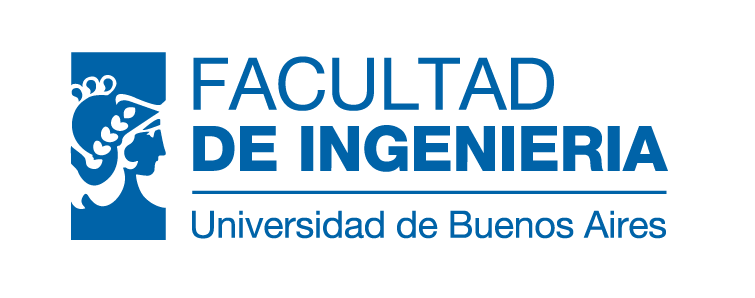 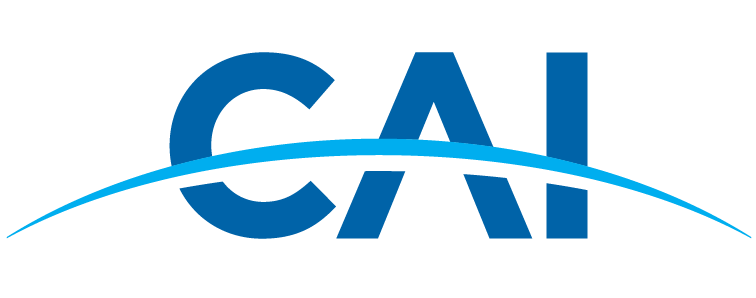 LAS MUJERES EN LA INGENIERÍA
UN POCO DE ESTADÍSTICAS
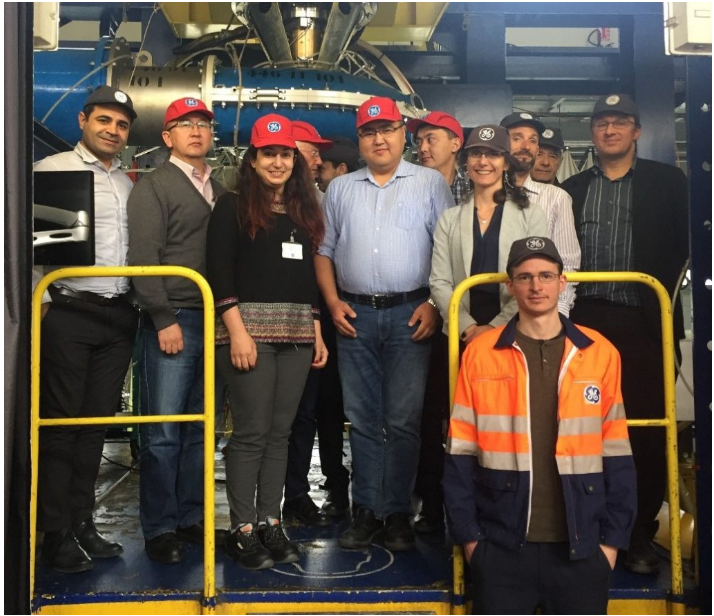 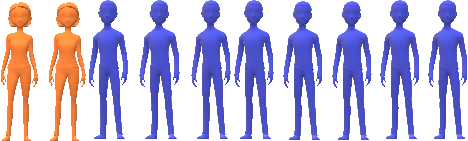 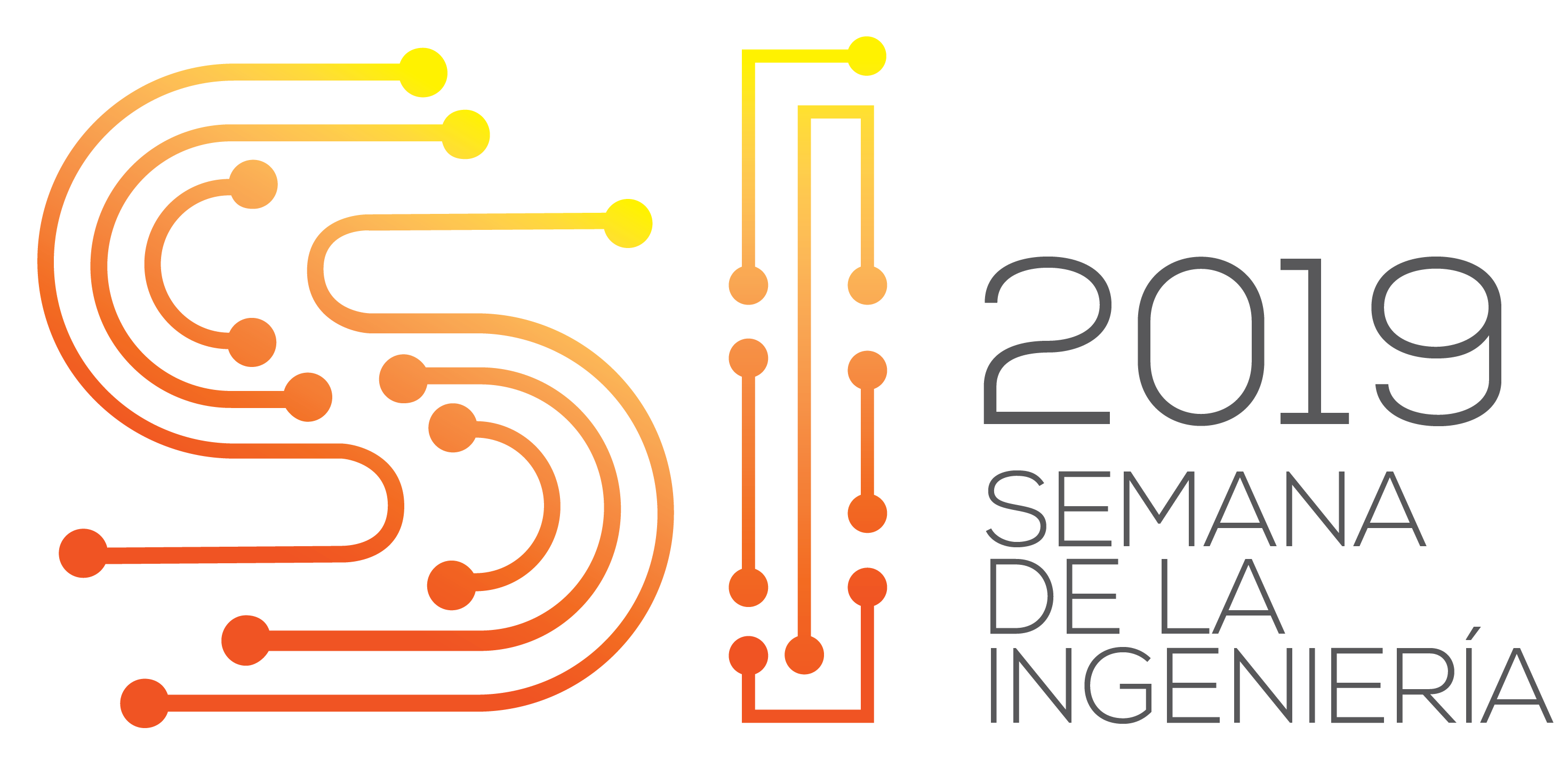 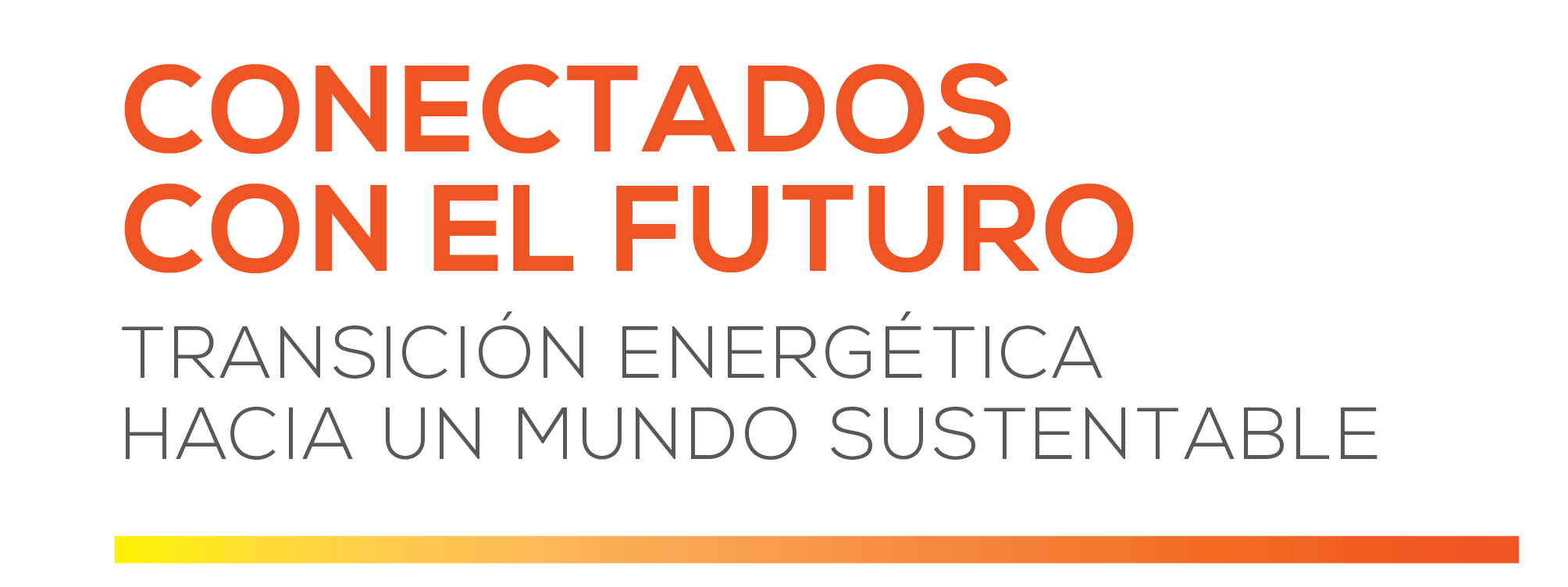 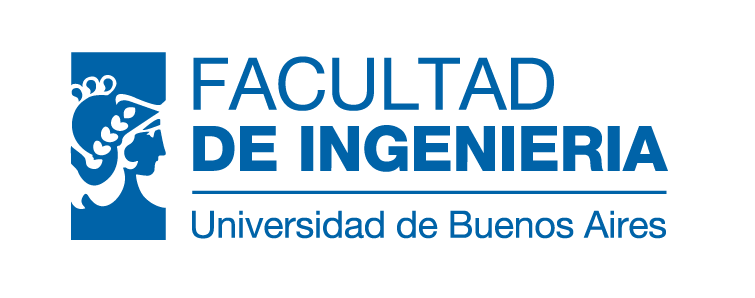 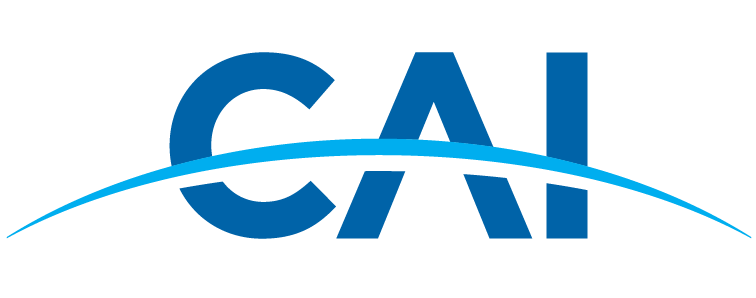 LAS MUJERES EN LA INGENIERÍA
DESAFIOS ACTUALES Y FUTUROS
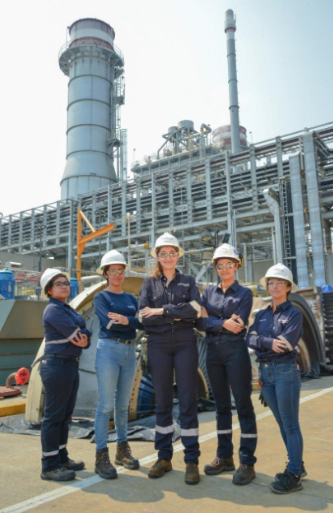 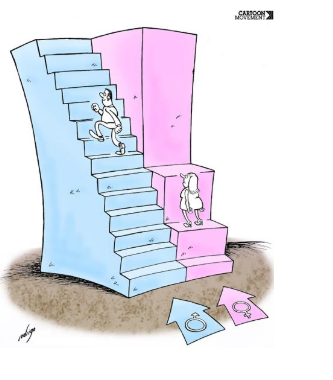 Ó
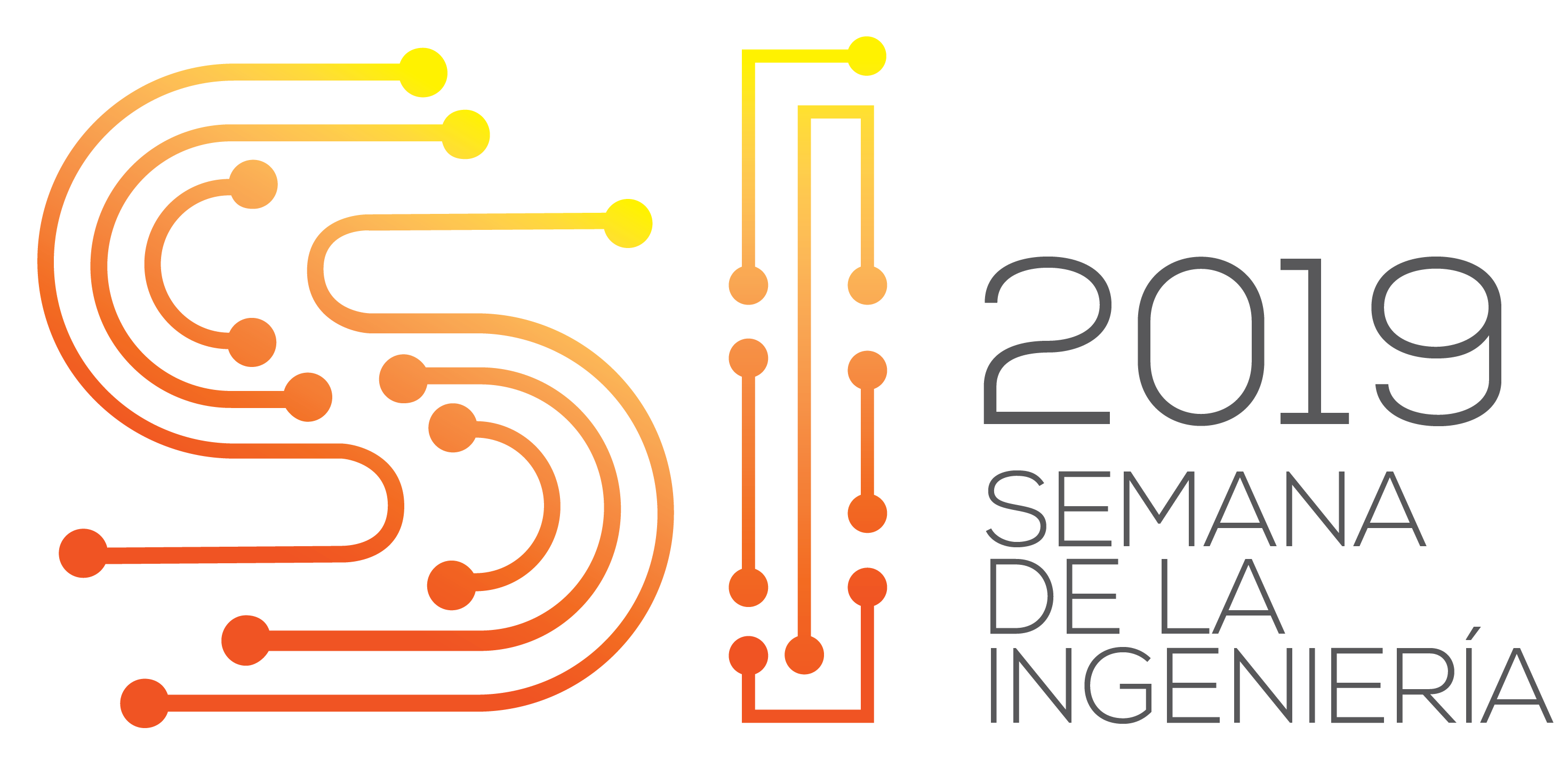 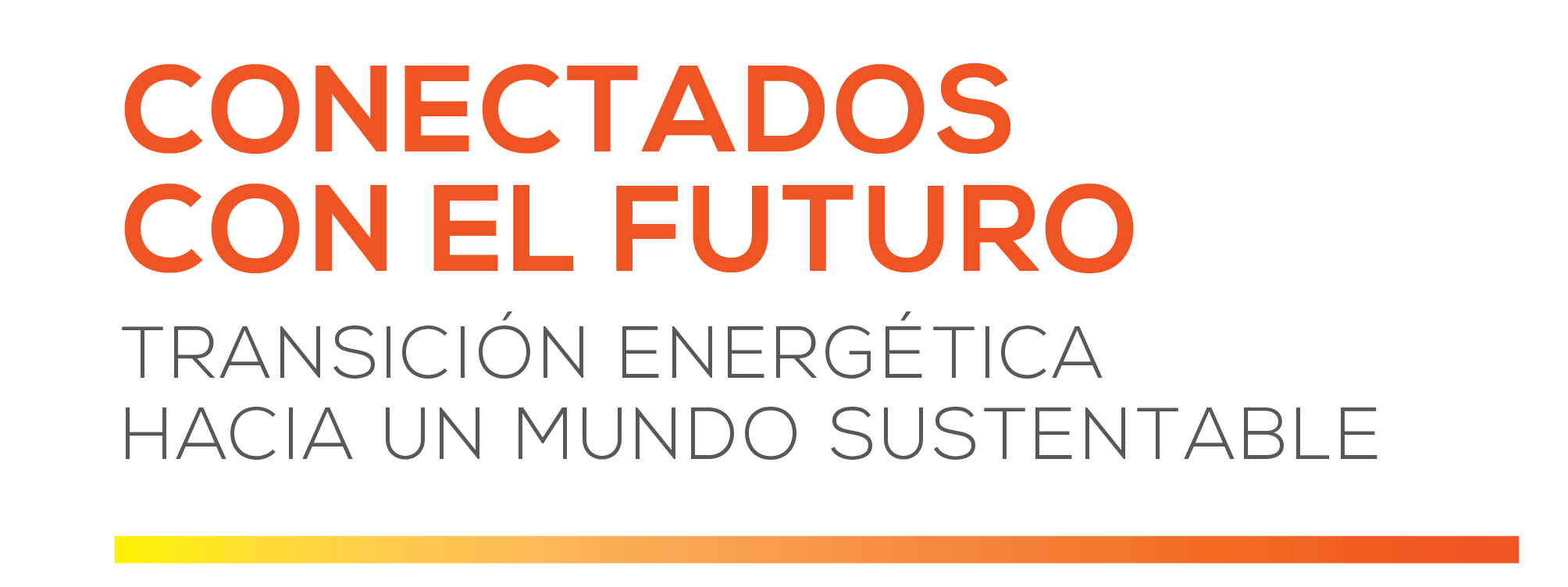 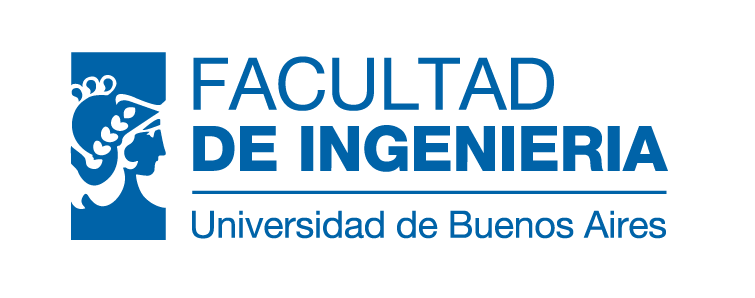 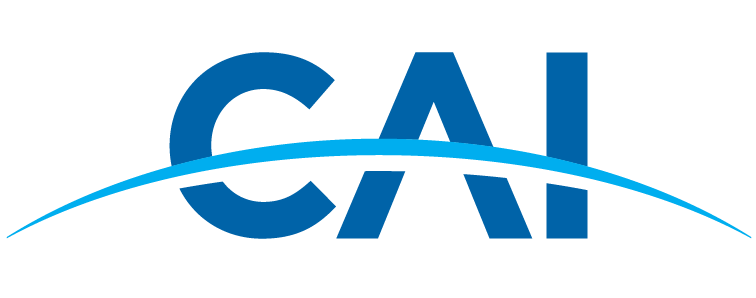 LAS MUJERES EN LA INGENIERÍA
SE PUEDE CAMBIAR?
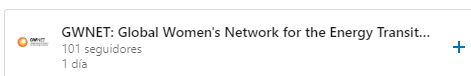 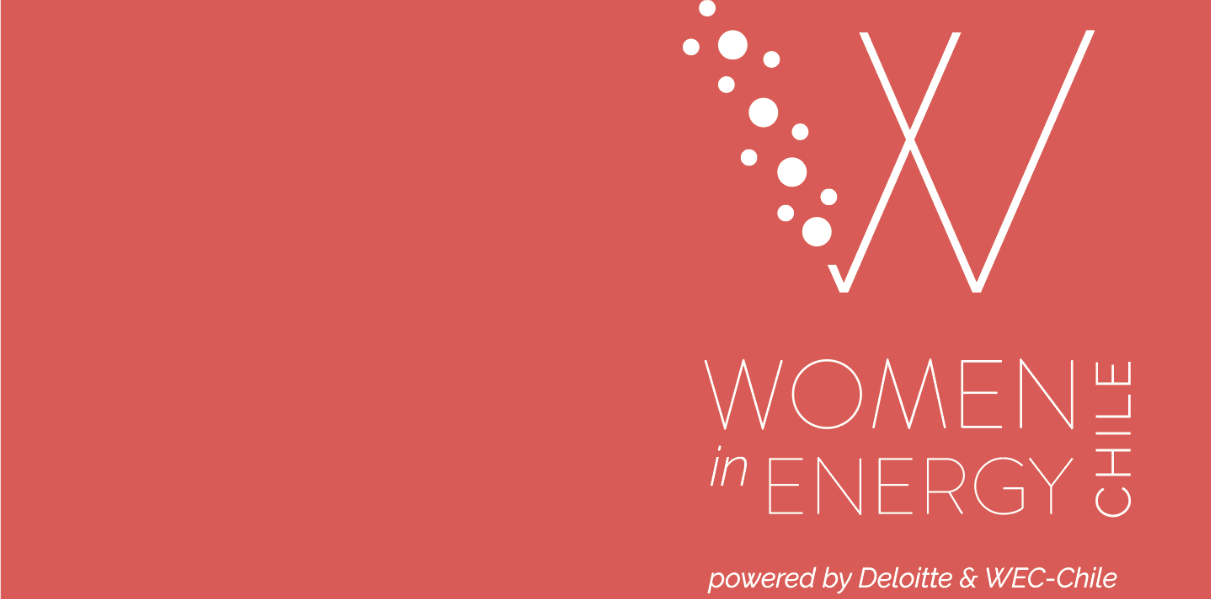 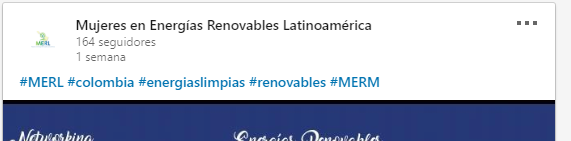 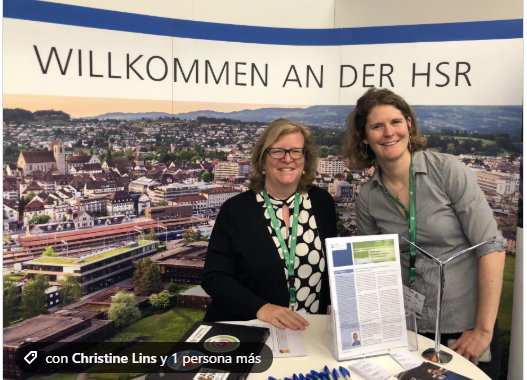 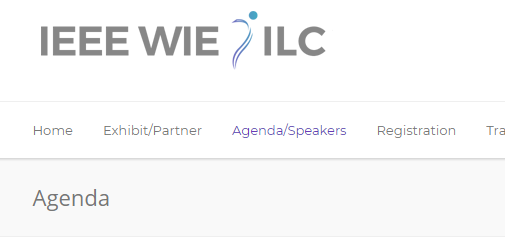 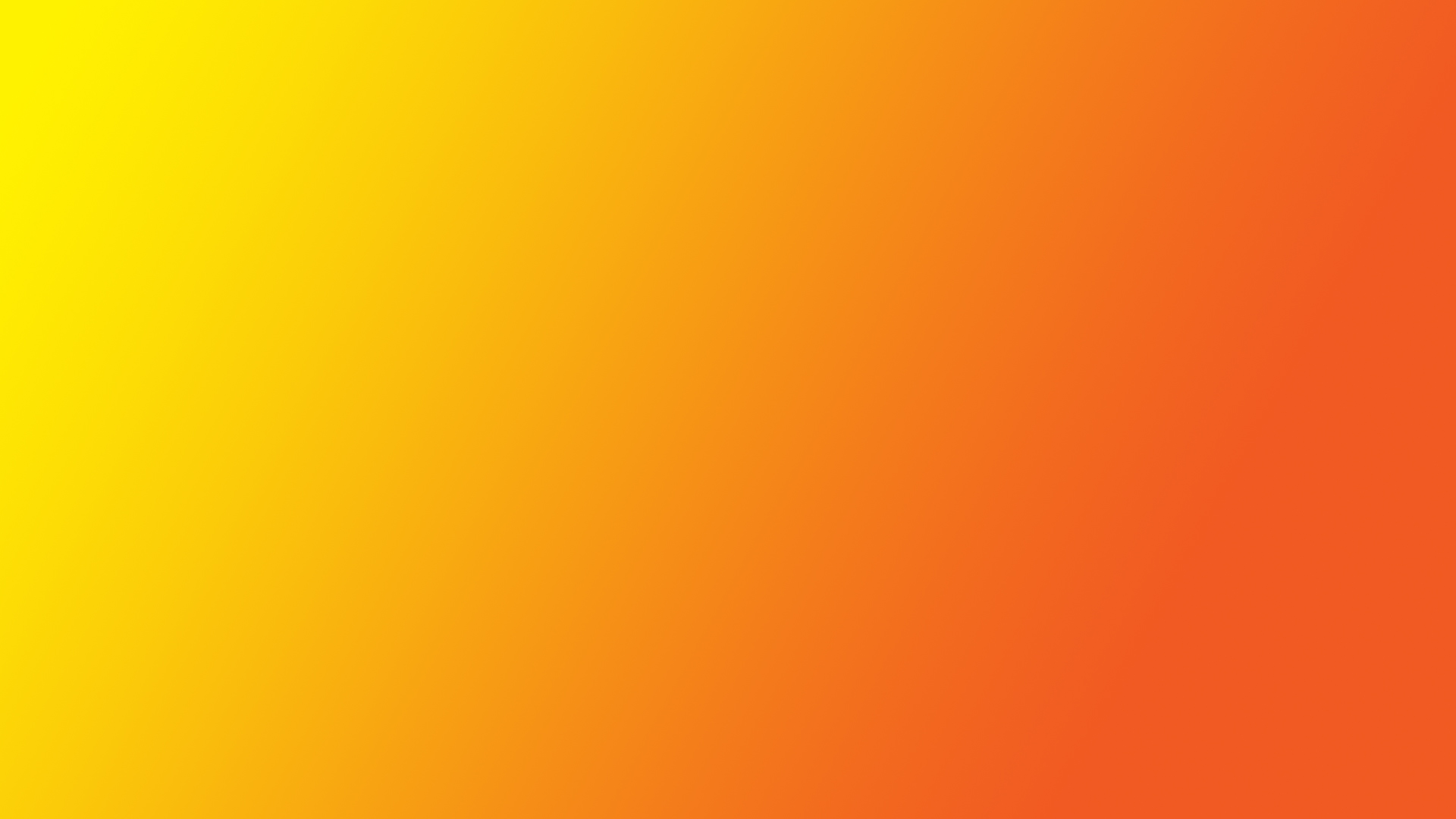 GRACIAS!
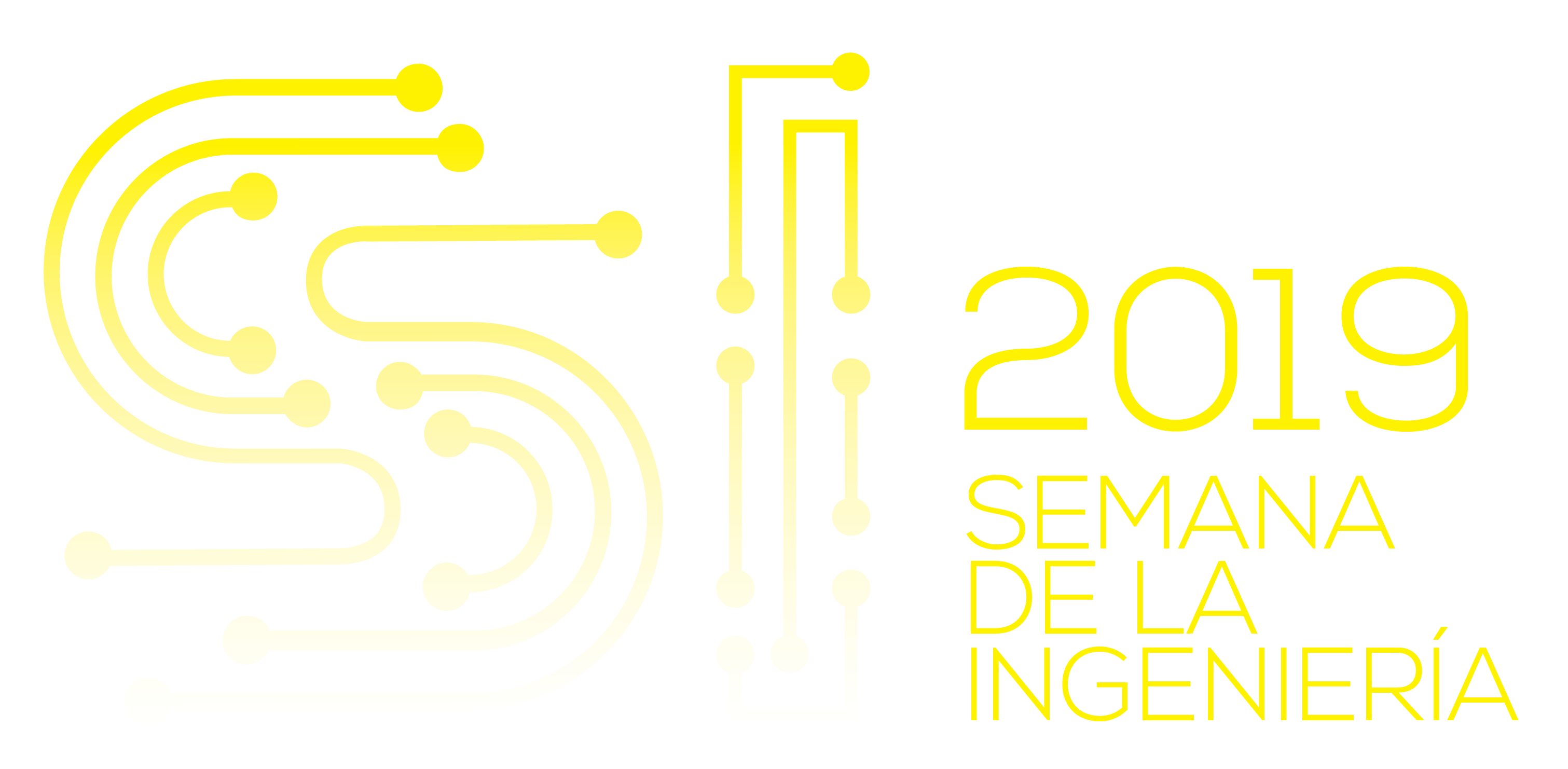